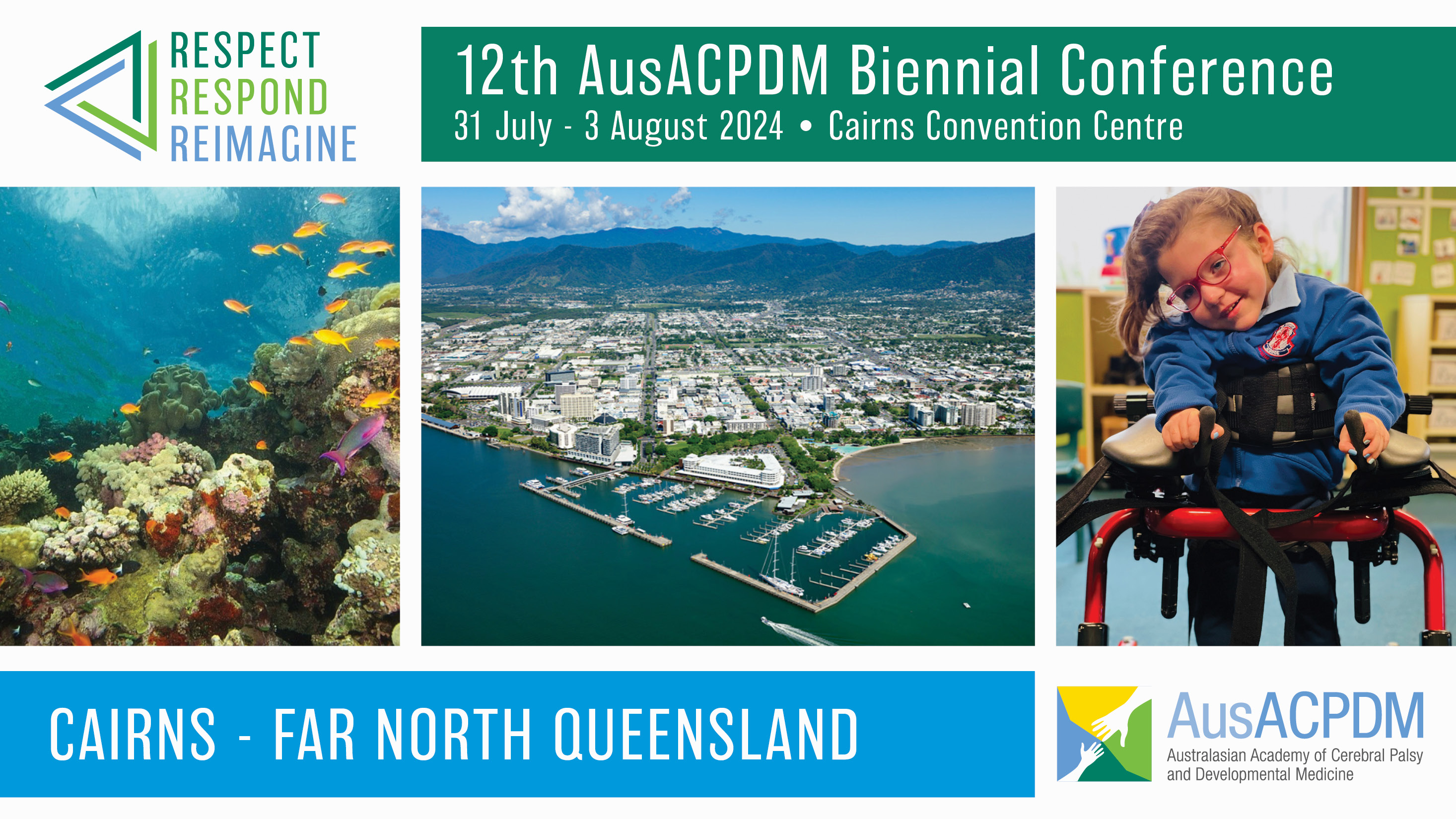 Respect, Respond, Re-imagine 
embodies our values and visions; 

Treating people with developmental disabilities and their families, First Nation’s people, each other and the environment with RESPECT

Ensuring that we RESPOND to families’ needs, requests and priorities

REIMAGINE a world where people with a neurological condition don’t actually have a disability because our world is fully accessible and ableism does not exist.
October 2023 Launch

Early Bird 
Registrations

Call for Abstracts

Scholarships Applications
We Are Live!
ausacpdm2024.com.au